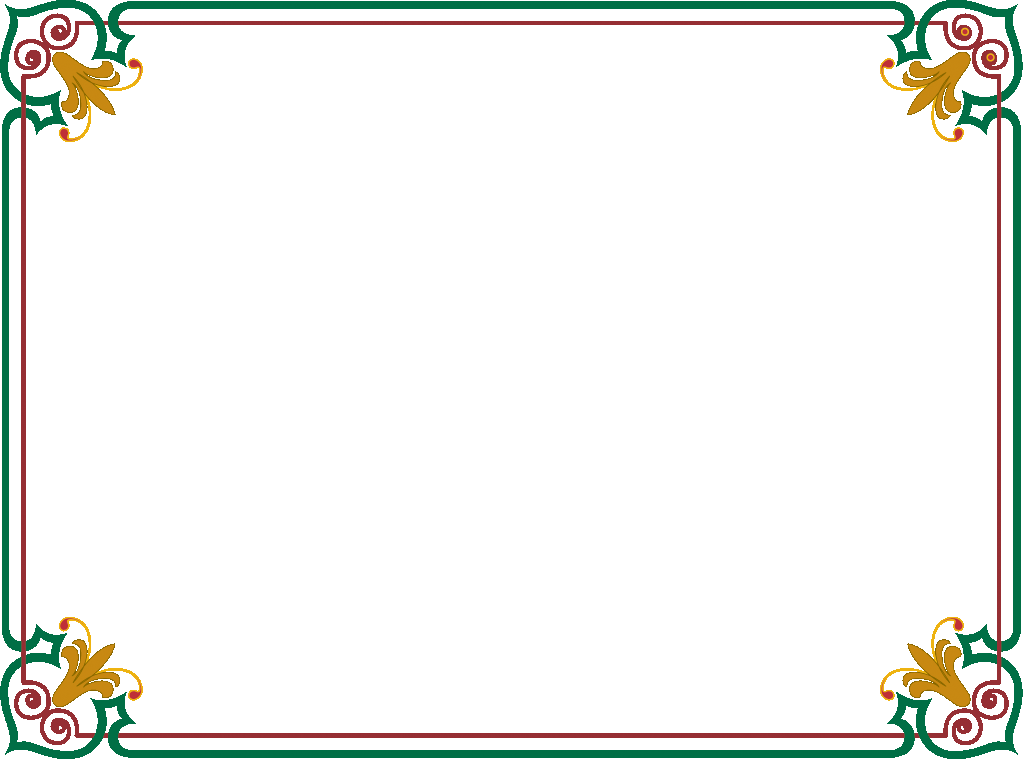 PHÒNG GIÁO DỤC & ĐÀO TẠO QUẬN LONG BIÊN
TRƯỜNG MẦM NON HOA SỮA
Lĩnh vực: Phát triển nhận thức
Đề tài: Khám phá nghề bác sĩ
Lứa tuổi:   4- 5 tuổi
Giáo viên: Bùi Thị Thu Hằng
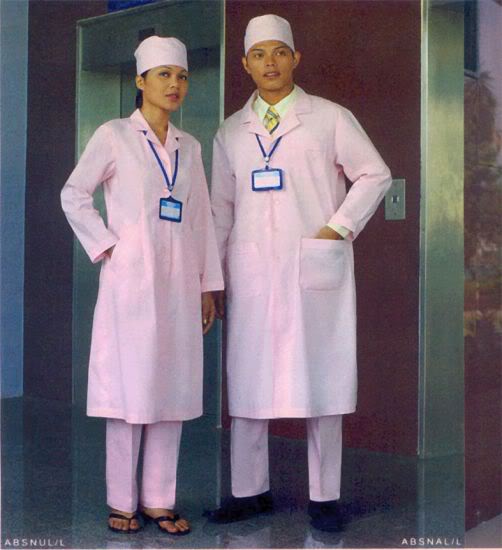 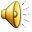 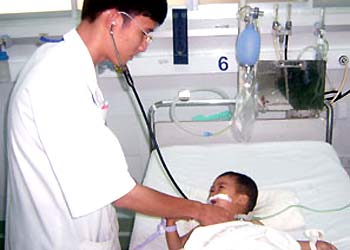 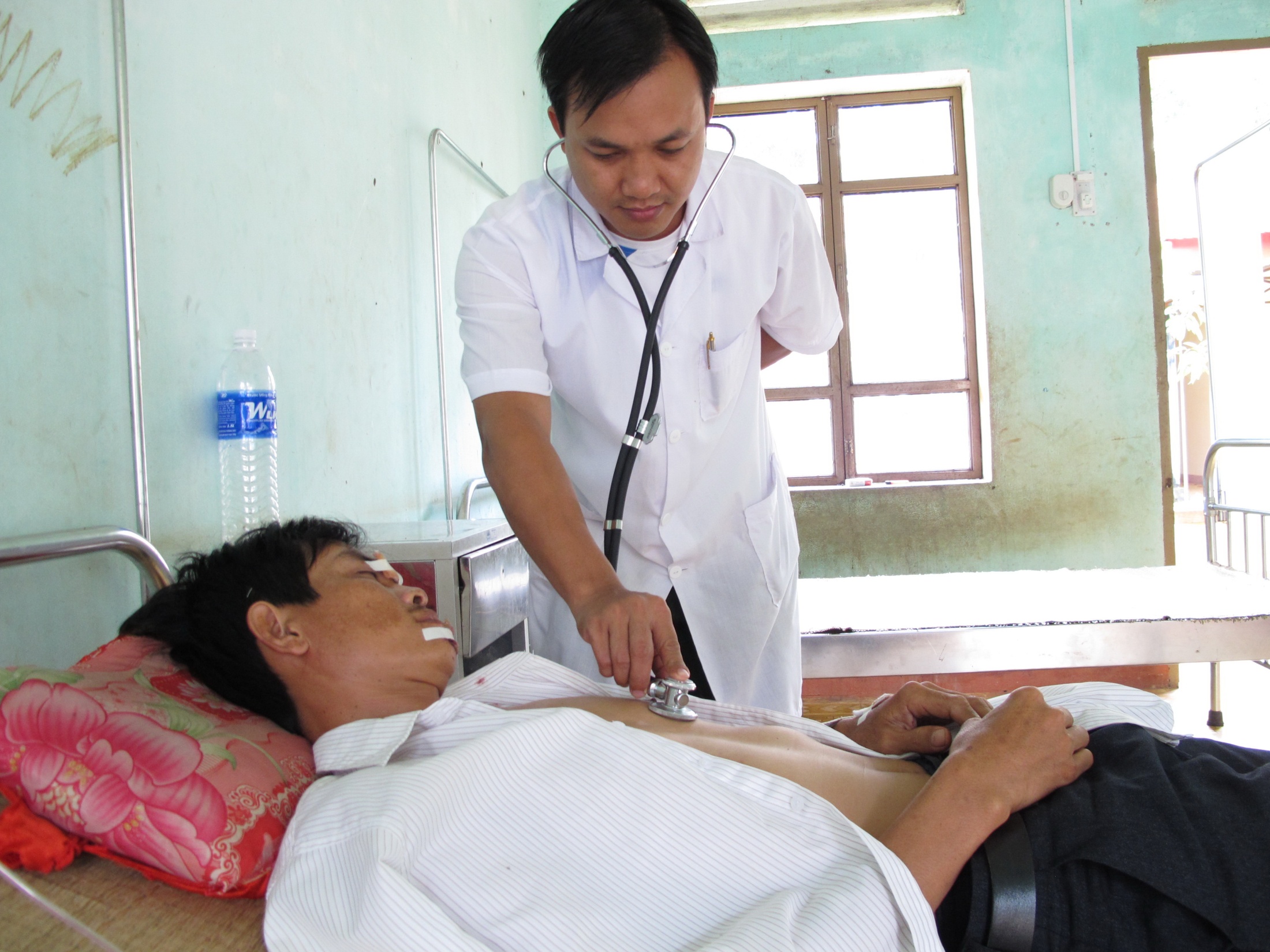 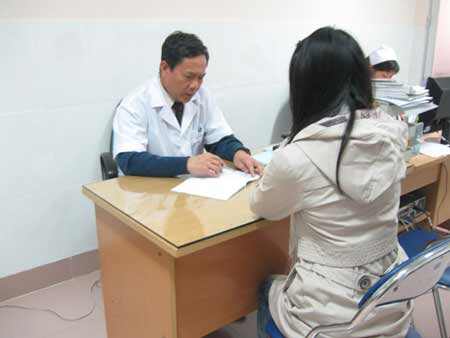 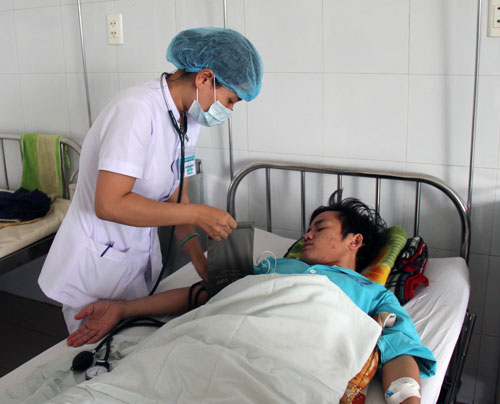 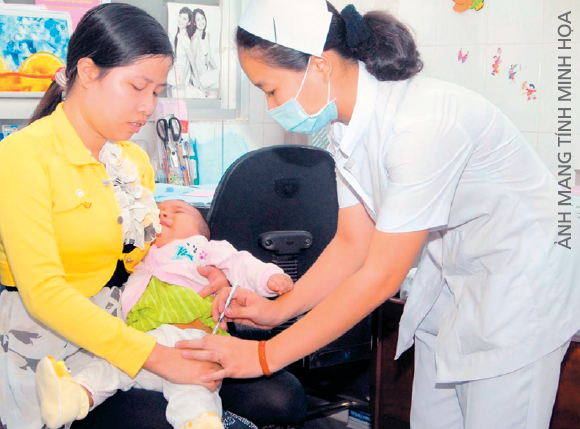 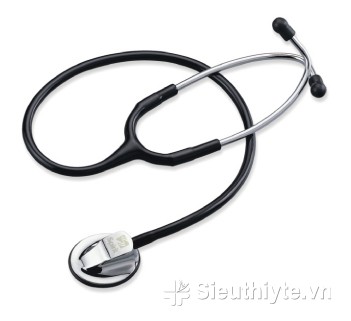 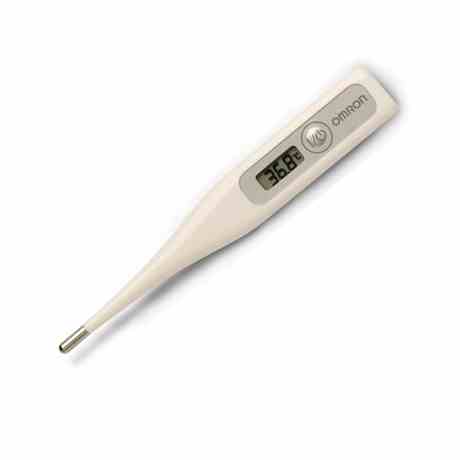 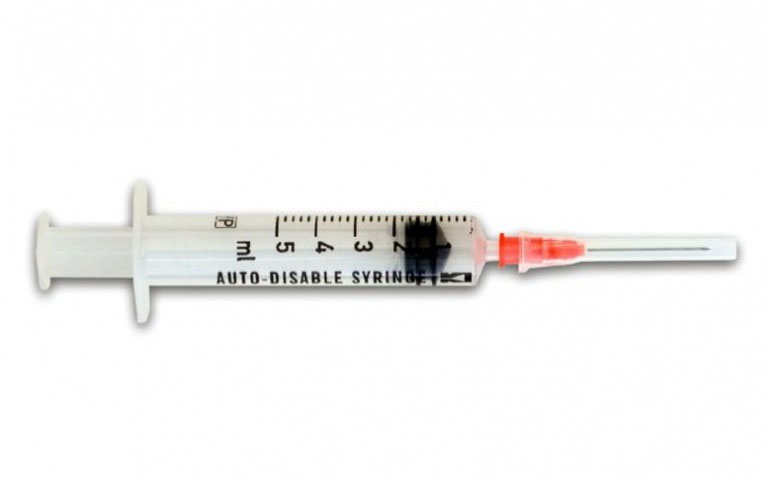 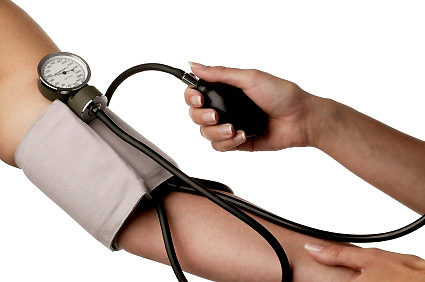 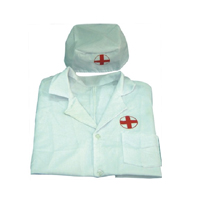 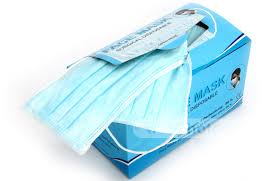 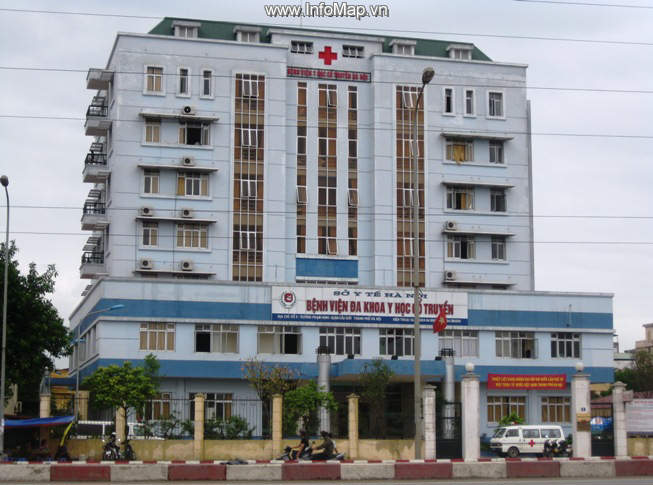